CEO REPORTEUGENE MATTIONI
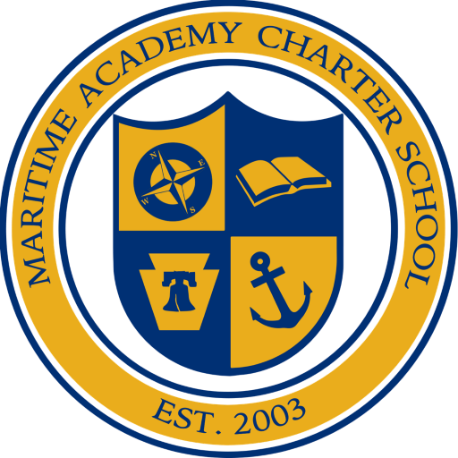 MONTH IN REVIEWNOVEMBER 2023